La spirometria flusso-volume  consente di distinguere tra:

Patologie ostruttive che comportano una riduzione del calibro delle vie aeree (Asma, BPCO,..)

Patologie  restrittive caratterizzate da una riduzione del volume polmonare (interstiziopatie, m. neuromuscolari).
Restrittivo
Ostruttivo
Normale
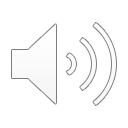 Spirometria: interpretazione in base a indice di Tiffeneau (FEV1/VC) e FEV1
deficit ventilatorio
di tipo Restrittivo
di tipo Ostruttivo
Patologie della gabbia toracica
Patologie neuromuscolari
Lesioni occupanti spazio
Fibrosi polmonare
Asma
BPCO
Enfisema
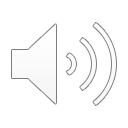 Curva flusso-volume
Curva flusso-volume espiratoria normale
E’ possibile rappresentare la manovra di espirazione forzata con una curva flusso-volume: ad ogni momento si riportano il flusso istantaneo ed il volume espirato.

La velocità di flusso aumenta fino al limite massimo della curva, ma non oltre per il fenomeno della compressione dinamica delle vie aeree.
.
V
6
4
2
0
V
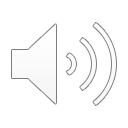 Diversi tipi di curva Flusso/Volume espiratoria
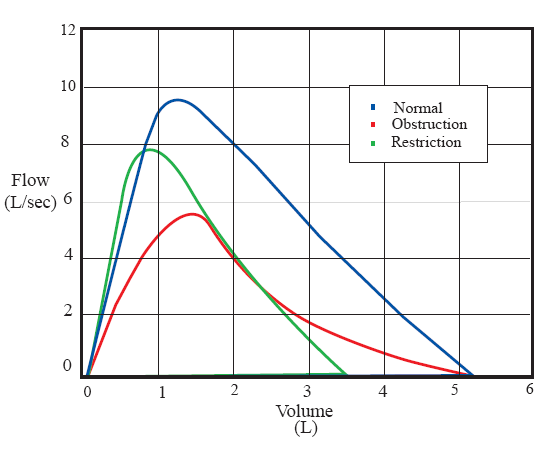 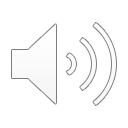 [Speaker Notes: The shapes of the curves in this graph can provide additional support in making the diagnosis of COPD.   As noted by the red line, a curve which is scalloped out and leaning forward suggests obstruction. 

The shapes of the curves in this graph can give additional support in making the diagnosis of COPD diagnosis. As noted by the red line, a curve which is scalloped out and leaning away from the Y axis suggests obstruction.   A curve that is straighter (green line) and leaning to the Y axis supports the diagnosis of restriction. 

Lowry, 1998]
Flow-Volume Curve
Severe-obstruction
Normal
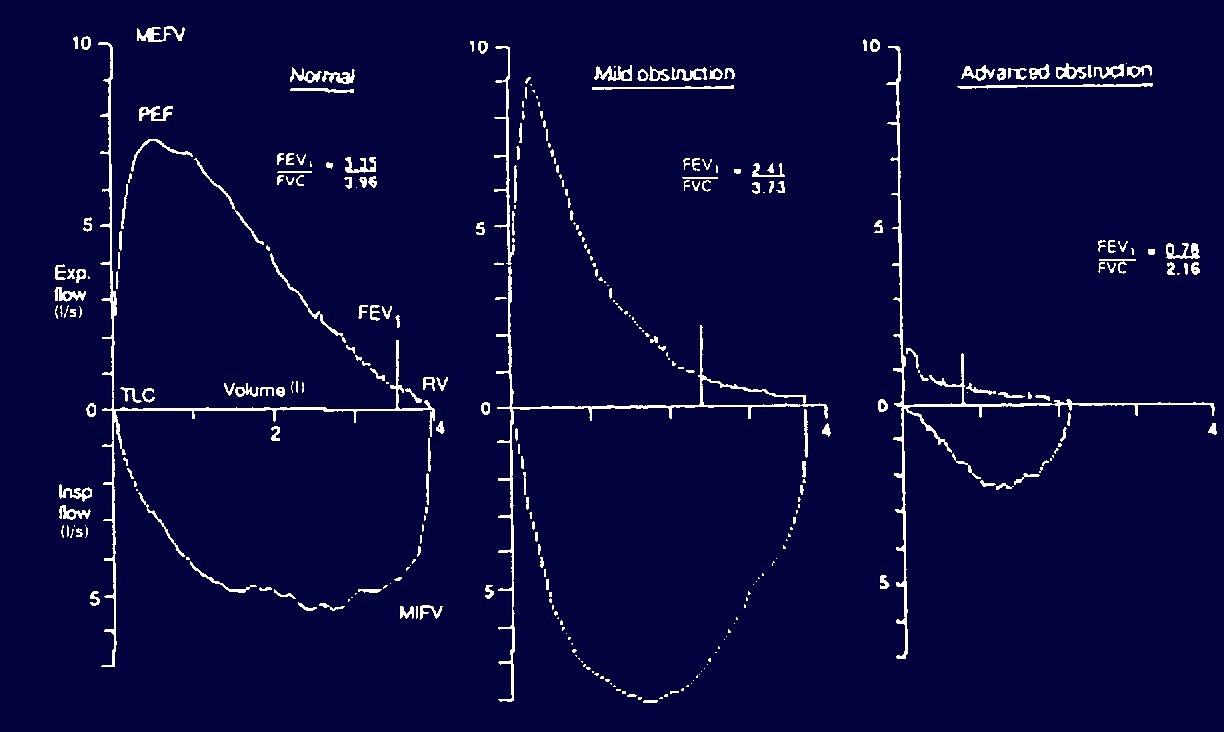 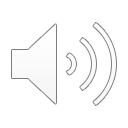 Test di reversibilità
PRE-β2SHORT ACTING
Deficit Ventilatorio di tipo ostruttivo
POST-β2 SHORT ACTING
Dopo somministrazione di β2 agonista il FEV1 è aumentato del 12% o di 200 ml rispetto al valore basale : DEFICIT VENTILATORIO DI TIPO OSTRUTTIVO REVERSIBILE .
Se FEV1 torna a valori normali ( > 80% del predetto ) : DEFICIT VENTILATORIO DI TIPO OSTRUTTIVO COMPLETAMENTE REVERSIBILE.
Valuatazione della variabilità nell’asma
.
V
6
4
2
0
V
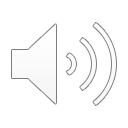 Definizione   di  reversibilità 
dell’ostruzione   bronchiale
L’ostruzione bronchiale è definita reversibile quando la spirometria effettuata 15 min dopo inalazione di 200 mcg di salbutamolo mostra la  contemporanea  presenza delle seguenti condizioni:

- Incremento percentuale del FEV1 rispetto  al valore
  basale > 12 %

- Incremento assoluto del FEV1 > 200 ml
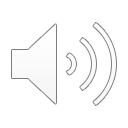 Standardization of Spirometry 1994 Update
Am J Resp Crit Care Med Vol 152. pp 1107-1136, 1995
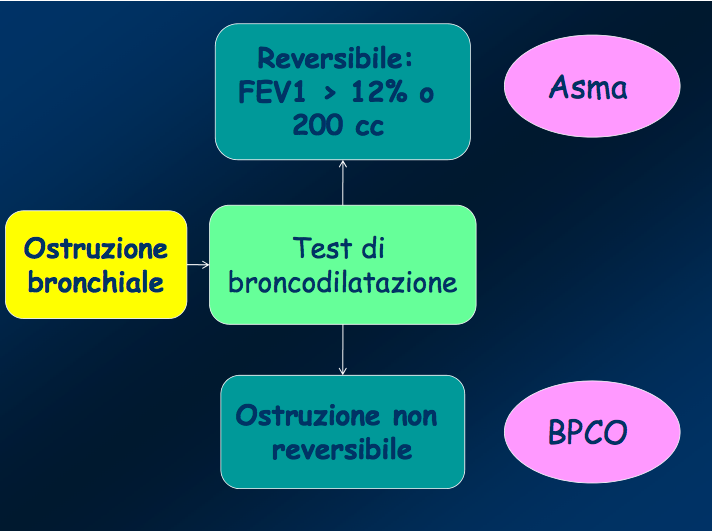 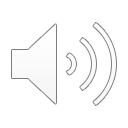 Flow-chart per l’interpretazione delle Prove di Funzionalità Respiratoria (PFR)
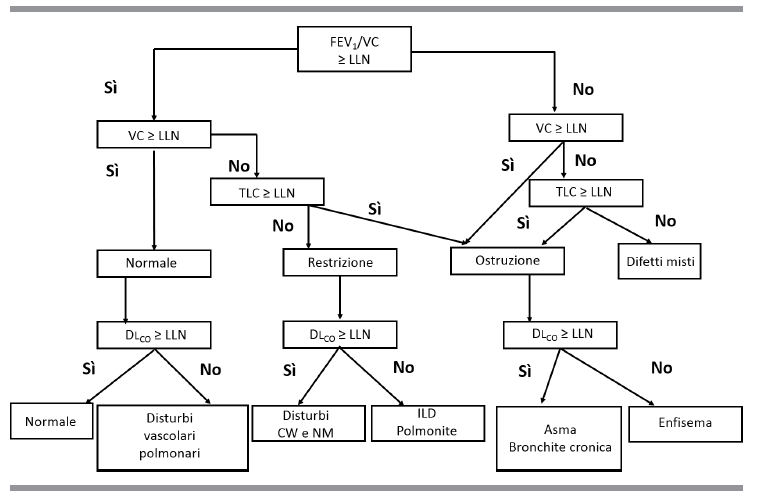 Spirometria globale
LLN=limite inferiore di normalitàCW = gabbia toracicaNM = neuro-muscolariDLCO = diffusione polmonare per il COTLC = capacità polmonare totaleVC = capacità vitaleFEV1 = massimo volume espirato in un secondo
Diffusione
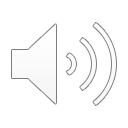 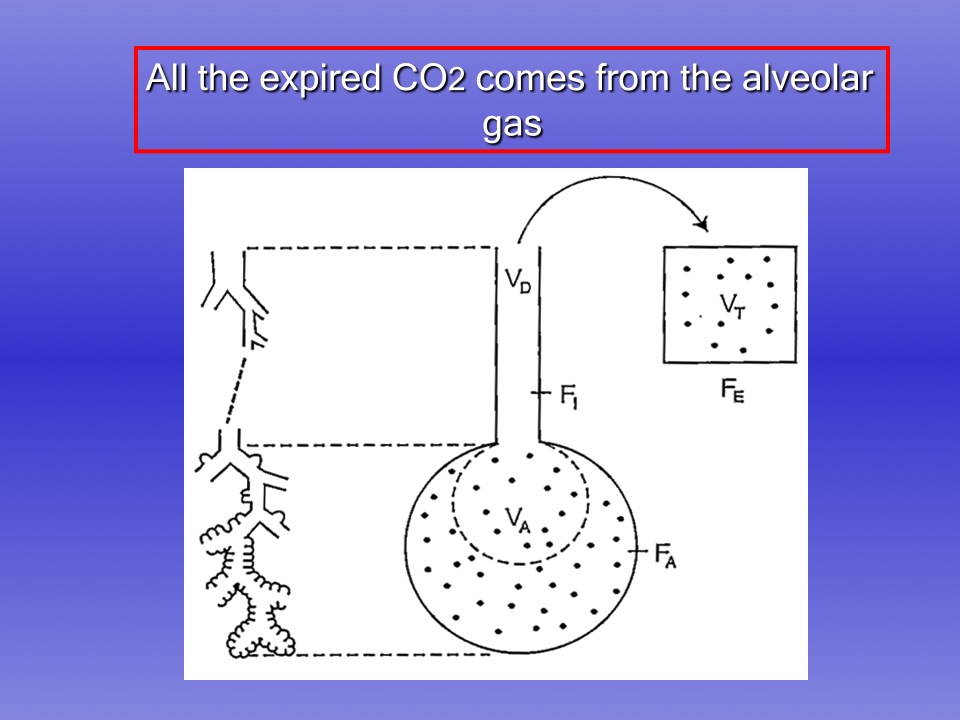 PaCO2 e ventilazione alveolare sono inversamente correlati( ipercapnia= ipoventilazione alveolare)anche PaO2 dipende dalla ventilazione alveolare, ma è direttamente correlata(ipossiemia=ipoventilazione) ed anche dipendente dalla perfusione alveolare per cui per PaO2 diventa determinante la distribuzione a livello polmonare del rapporto ventilazione/perfusione (V/Q)
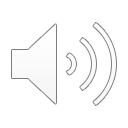 Trasporto O2 in periferia (Oxygen delivery o DO2) DO2 = CaO2 x CO
CaO2 (mL O2/dL) = (1.34 x hemoglobin concentration x SaO2) + (0.003 x PaO2)
Normal CaO2 is approximately 20 mL O2/dL


CO (GC) = GS x FC
Costante di solubilità dell’O2
Il trasporto di ossigeno ai tessuti dipende dal contenuto di O2 nel sangue e dal flusso sanguigno ai tessuti. 
Il contenuto di ossigeno ha 2 componenti: l’O2 legato all’Hb e l’O2 disciolto nel plasma. L’O2 legato all’Hb è generalmente di gran lunga il maggior contributore del contenuto di O2 (un’eccezione può essere l’intossicazione da CO, dato che l’Hb ha un’affinità per il CO 230 volte superiore a quella per l’O2). Il flusso sanguigno ai tessuti corrisponde alla portata cardiaca (Cardiac Output).
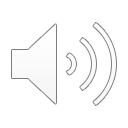